МИНИСТЕРСТВО СЕЛЬСКОГО ХОЗЯЙСТВА 
РЕСПУБЛИКИ БАШКОРТОСТАН
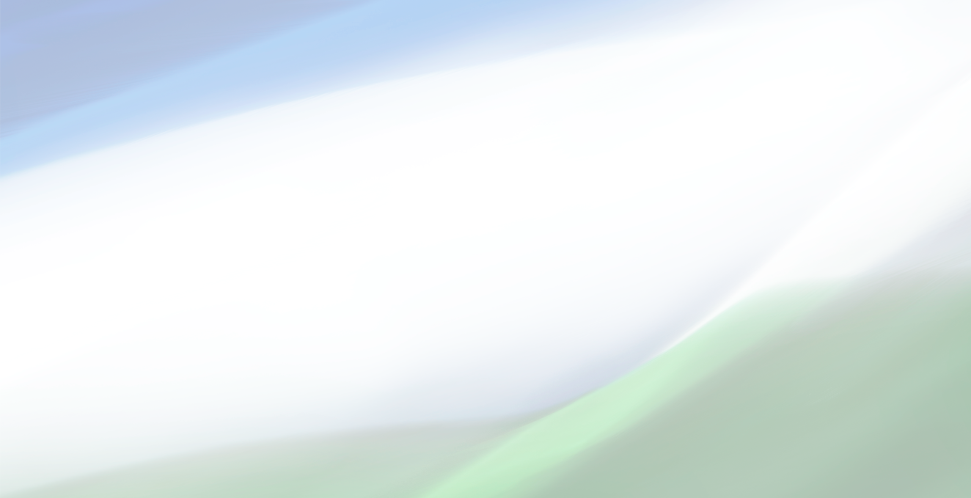 Зональная агрономическая
 конференция по проведению 
весенних полевых работ в 2021 году
Бакалинский район
МИНИСТЕРСТВО СЕЛЬСКОГО ХОЗЯЙСТВА РЕСПУБЛИКИ БАШКОРТОСТАН
О готовности к весенне-полевым 
работам сельхозтоваропроизводителей.
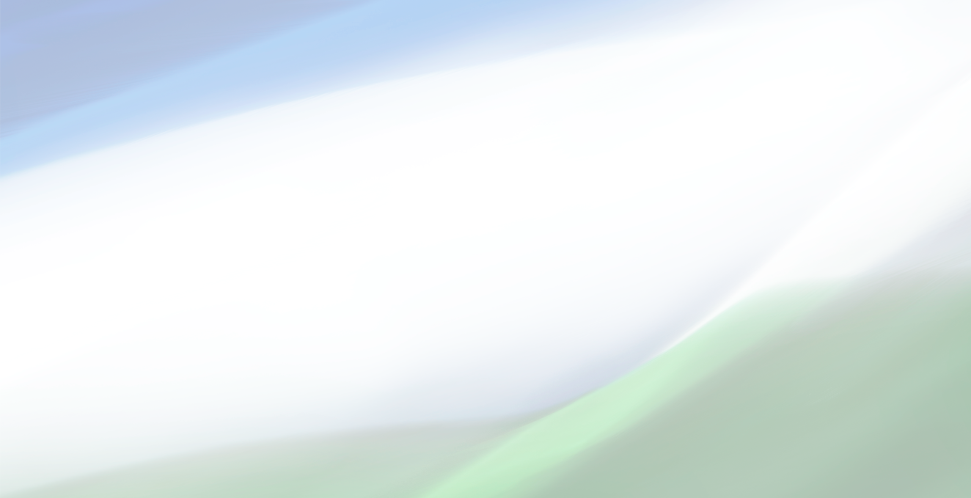 Сураков
Ирик Искандарович
ЗАМЕСТИТЕЛЬ МИНИСТРА
СЕЛЬСКОГО ХОЗЯЙСТВА 
РЕСПУБЛИКИ БАШКОРТОСТАН
Агрометеорологическая обстановка на 10 марта 2021 года
Высота снега на (см)
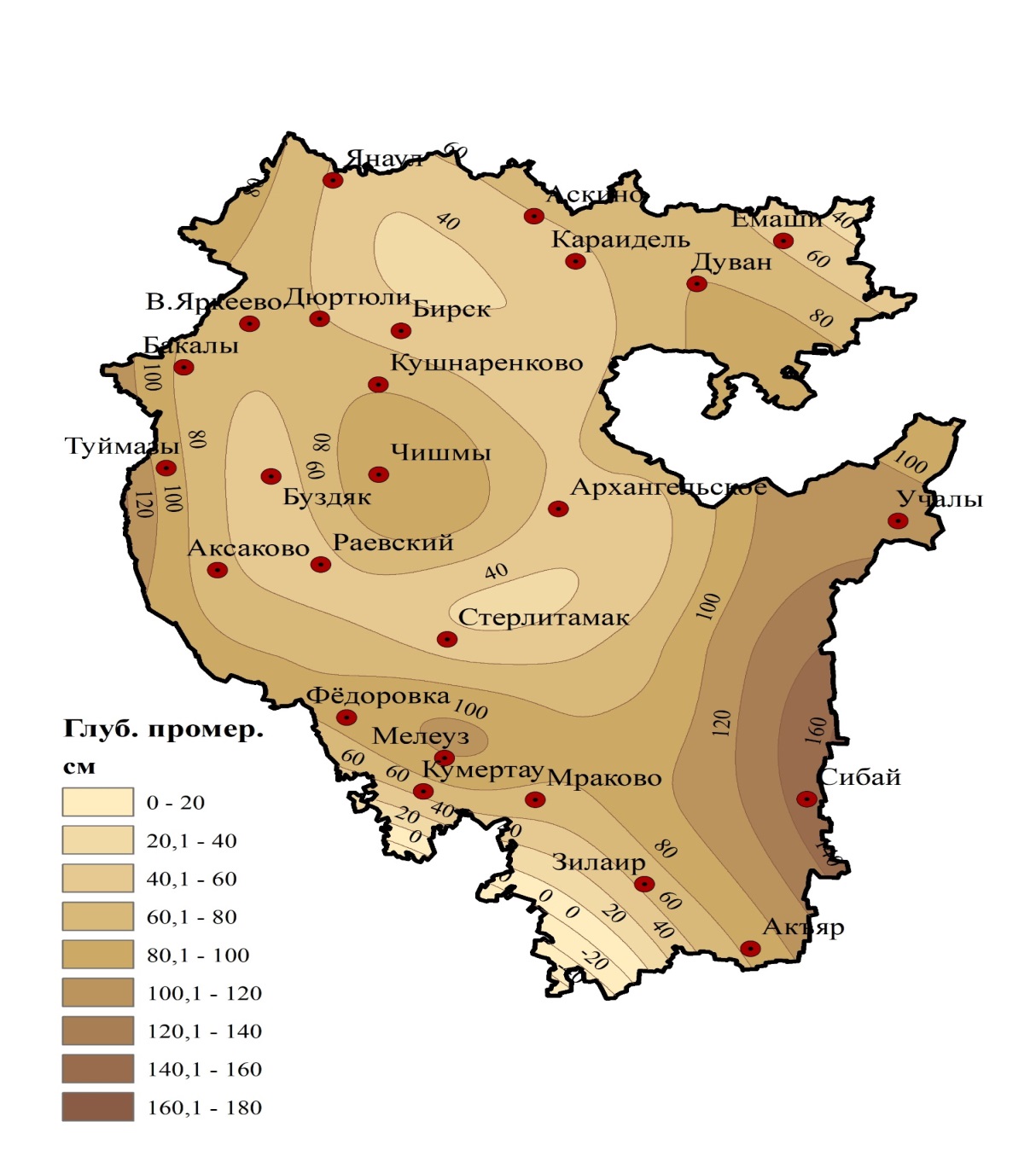 Глубина промерзания (см)
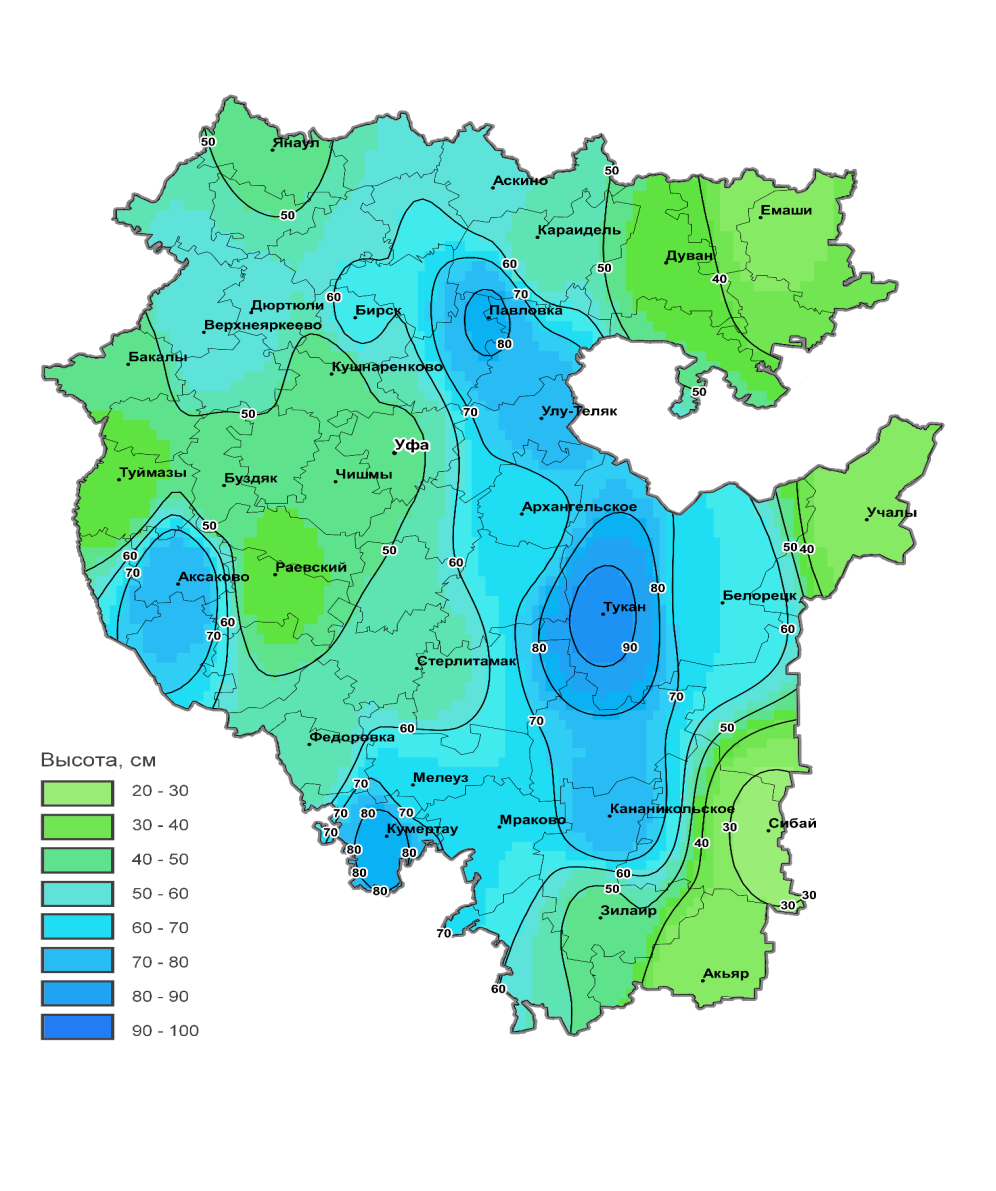 Плотность снега в пределах 0,21-0,32 г/см3
Агрометеорологическая обстановка на 10 марта 2020 года
4
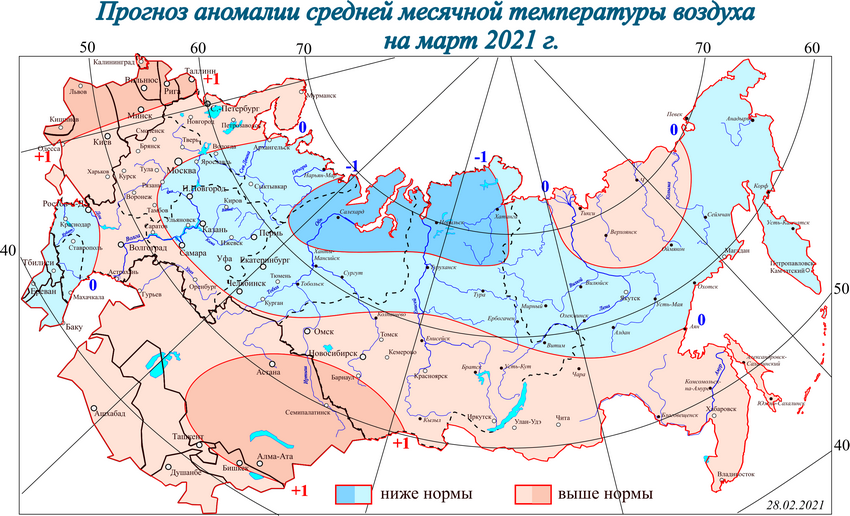 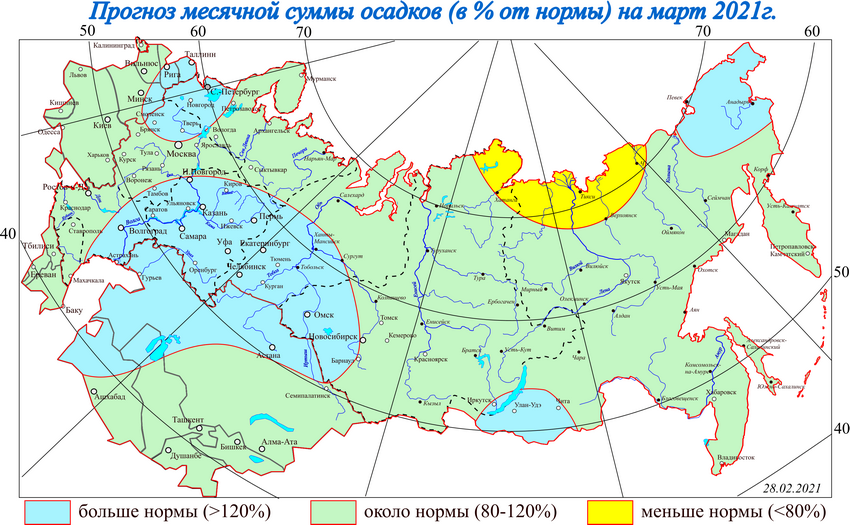 ЗАДАЧИ АПК В РАМКАХ ГОСУДАРСТВЕННОЙ ПРОДОВОЛЬСТВЕННОЙ ДОКТРИНЫ ДО 2024 ГОДА
Производство зерновых и зернобобовых – до 5 млн. тонн;
Производство экспортно-ориентированных культур;
 Создания селекционно-семеноводческого центров по зерновым, зернобобовым и кормовым культурам в рамках ФНТП;
Использование отечественных семян не менее 75%, ежегодное увеличение до 5%;
Применение удобрений, доведение к 2024 году до 120 тыс. тонн д.в.
В рамках программы мелиорации:
 - известкование кислых почв ежегодно не менее 3 тыс. га
- введение в оборот неиспользуемой пашни ежегодно до 25 тыс. га;
Планируемая структура посевных площадей по Республике Башкортостан на 2021 год
Планируемая структура посевных площадей по муниципальным районам на 2021 год
Примечание: Доведение площадей озимых культур по Республике Башкортостан до 600 тыс. га
ИСПОЛЬЗОВАНИЕ   ПАШНИ
ИНФОРМАЦИЯ О ПРЕДОСТАВЛЕНИИ ДАННЫХ ДЛЯ ЗАПОЛНЕНИЯ ЕФИС ЗСН ПО ЯРОВЫМ 2020 ГОДА.
Качественные показатели семян за 2021 год
Информация по семенам за 2020 год
НАКОПЛЕНИЕ МИНЕРАЛЬНЫХ УДОБРЕНИЙ
14
ДИНАМИКА СРЕДНИХ ЦЕН НА ПШЕНИЦУ И МИНЕРАЛЬНЫЕ УДОБРЕНИЯ НА 1 ЯНВАРЯ , руб./за тонну
Соотношение цены пшеницы 4 кл. 
к минеральным удобрениям
Процент повышения цен 
за 2015-2021 гг.  
Пшеницы на 64,9 %
Карбамида на 23 %
Аммиачной селитры на 7,5 %
NPK 15:15:15:15 на 27,5 %
НАЛИЧИЕ МИНЕРАЛЬНЫХ УДОБРЕНИЙ У ОСНОВНЫХ ПОСТАВЩИКОВ
Янаул.
Татыш.
ООО «Башплодородие»
5 800 т - азотных
Аскинский
Мечетл.
Краснокам.
Калтас.
Балтач.
Бураев.
Белокатай
Дуван.
Караидель.
ООО «Агрохимия»
(г. Туймазы) 
537 т - азотных
1 845 т - сложных
Мишкин.
Дюртюли
Илиш.
Киги
Салаватский
Нуриман.
Бирский
Бакалинский
Чекмагуш.
Благовещ.
Кушнар.
Шаран.
Уфимский
Иглинский
Цены на минеральные удобрения на 
10 марта 2021г.
ООО «Золотой колос»   (с. Буздяк)
1 000 т – азотных
630 т - сложных
Благовар.
Туймаз.
Чишм.
Буздяк
Учалинский
Кармаск.
Архангельский
Давлекан.
Белорецкий
Ермекеев.
Белебей
Альшеев.
Гафурийский
ООО «Газпром нефтехим Салават» производство карбамида
Бижбул.
Мияки
Стерлит.
Аургаз.
Ишимбайский
Стерлибаш.
Абзелил.
Бурзянский
Федоровск.
Мелеуз
АО «Мелеузовские минеральные удобрения» производство 
аммиачной селитры
Кугарч.
Куюргаз.
Баймакский
Зилаирский
Хайбуллинский
Зианчур.
Удаленный склад по минеральным удобрениям
ООО "Башплодородие"
РЕАЛИЗАЦИЯ МИНЕРАЛЬНЫХ УДОБРЕНИЙ
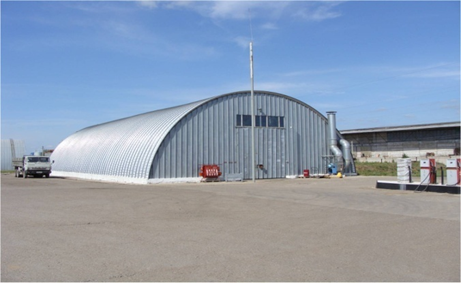 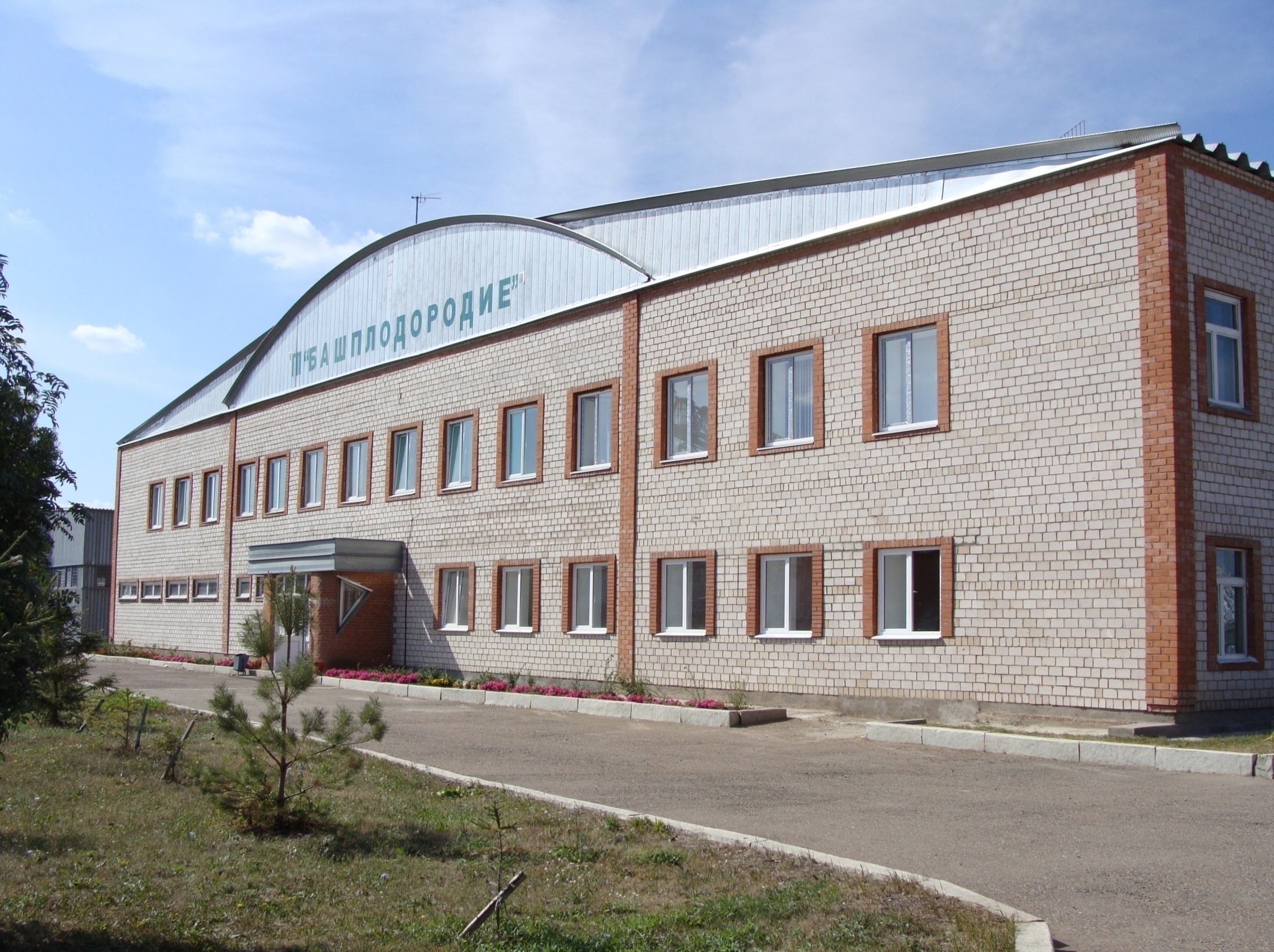 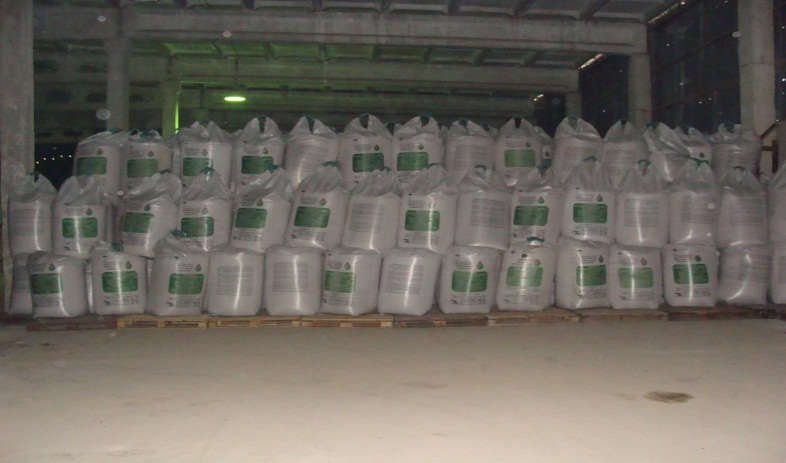 Удаленный склад по минеральным удобрениям
 ООО «Агрохимия» (г. Туймазы)
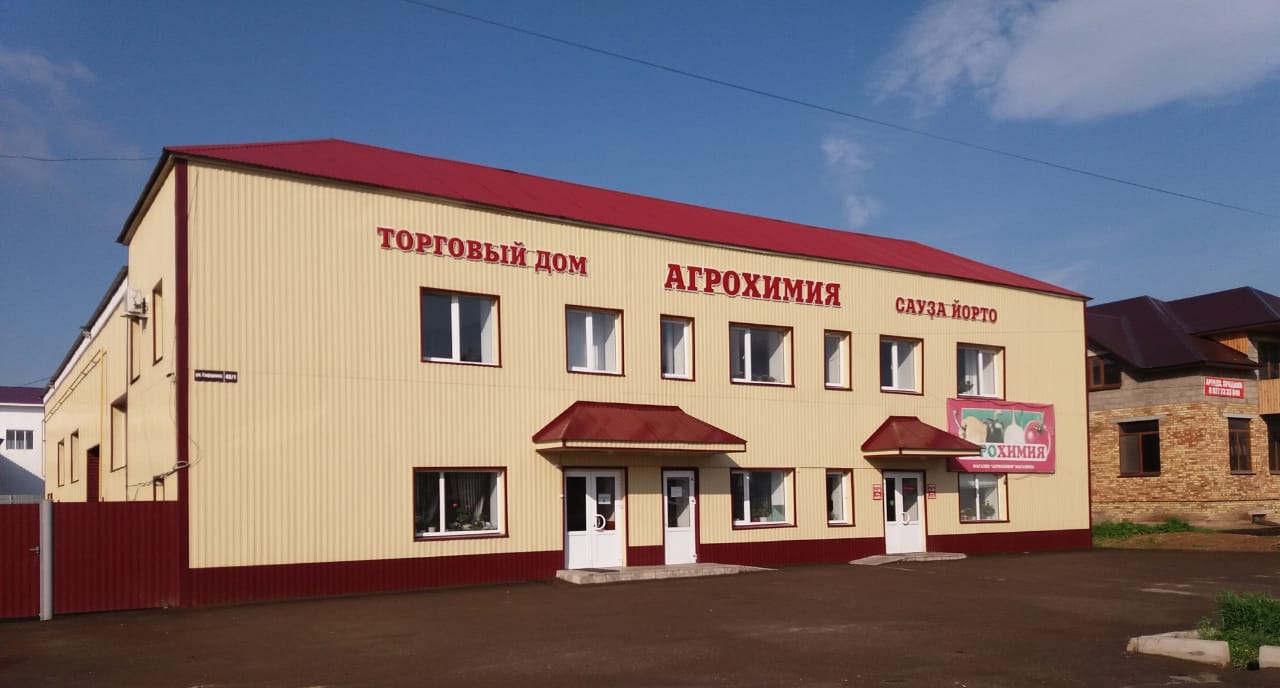 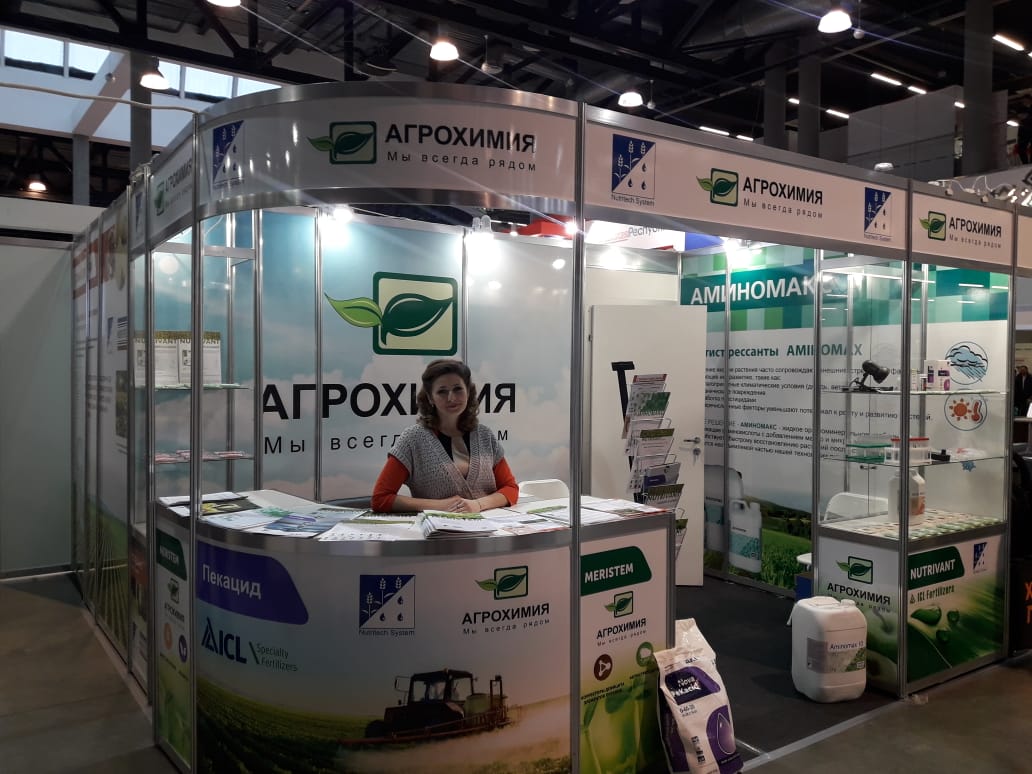 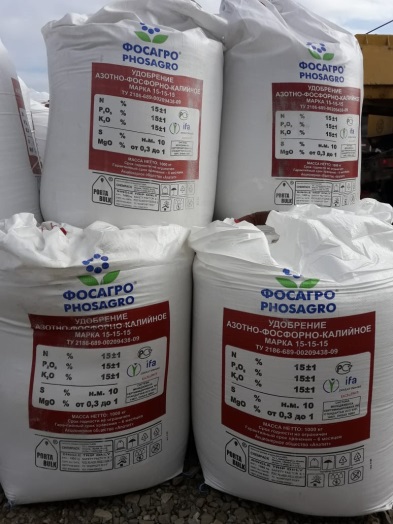 РЕАЛИЗАЦИЯ МИНЕРАЛЬНЫХ УДОБРЕНИЙ
ИЗВЕСТКОВАНИЕ ПАХОТНЫХ ПОЧВ *
* Данные ЦАС (САС) агрохимических служб ** В 2021 году -- ООО «Феникс+» Караидельский МР и  ОАО «Чишминский сахарный завод» ООО  «Казаякский  карьер» Иглинский МР войдут в государственный каталог пестицидов и агрохимикатов.                      
*** Субсидия на возмещение планируется за выполненные работы по известкованию кислых почв в 2021 году, будут доведены в начале 2022 года
19
РЕАЛИЗАЦИЯ  МЕРОПРИЯТИЙ В РАМКАХ ПРОГРАММЫ «РАЗВИТИЕ МЕЛИОРАЦИИ»
ЦИФРОВЫЕ ПОМОЩНИКИ В РАСТЕНИЕВОДСТВЕ
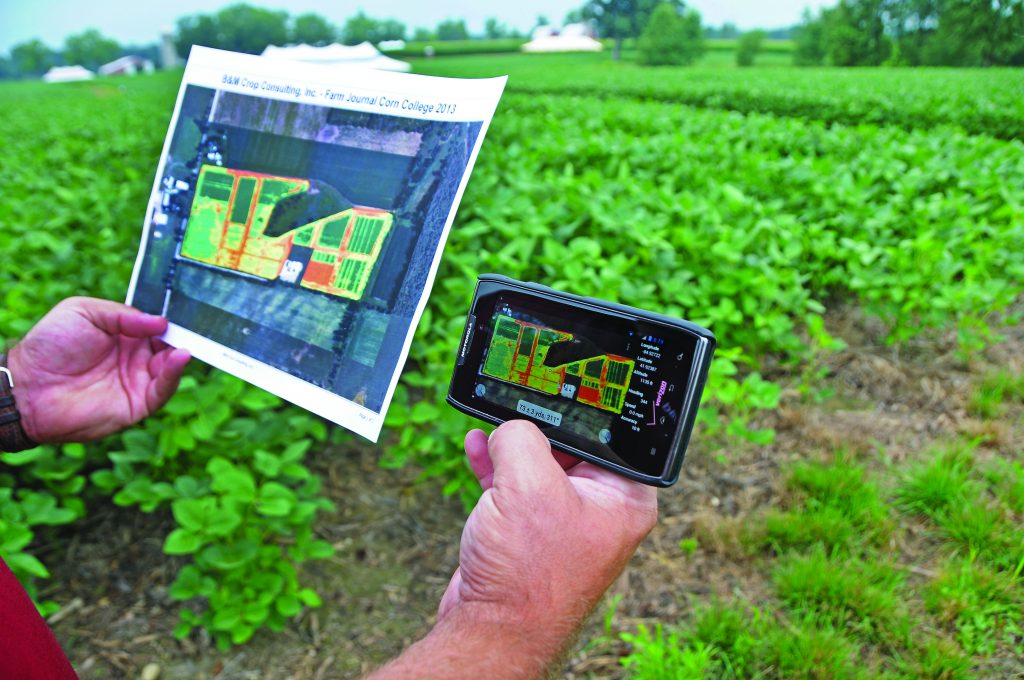 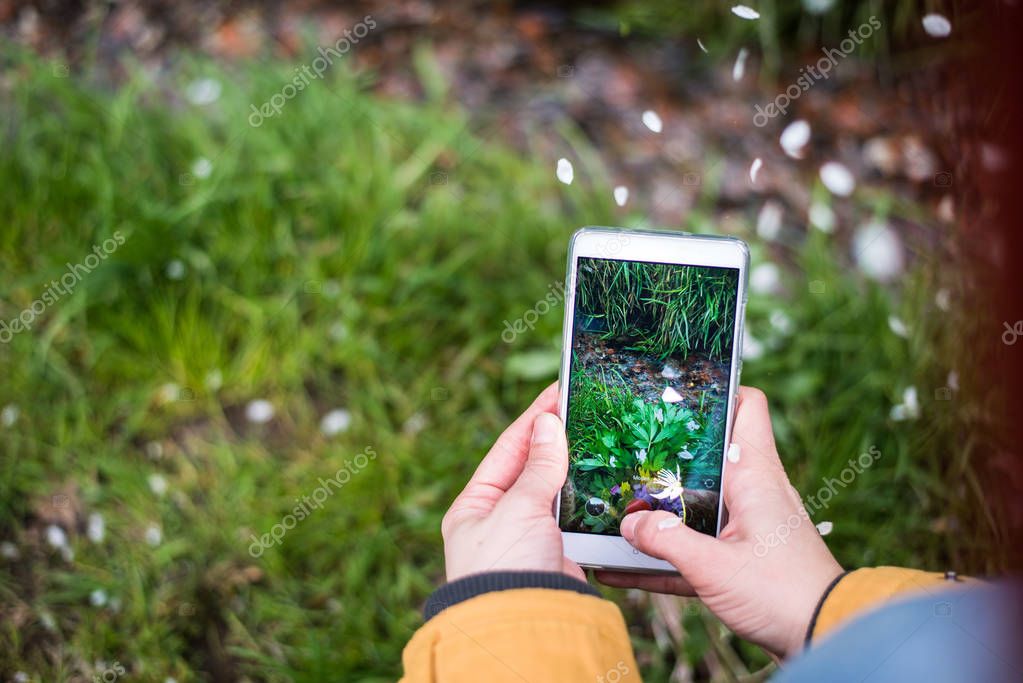 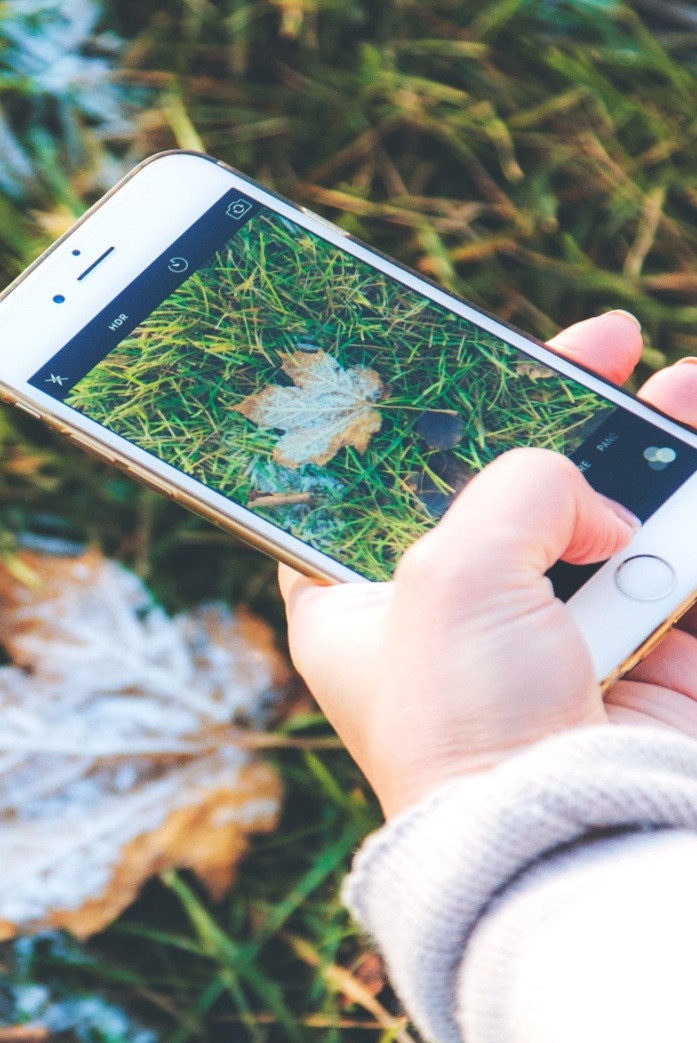 Определение сорняков
Расчет доз удобрений
Определение болезней